PROJECTO DE PRAÇAS DIGITAIS
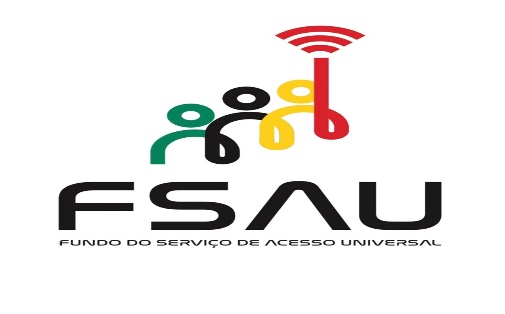 Maputo, 14 de Fevereiro de 2019
SUMÁRIO
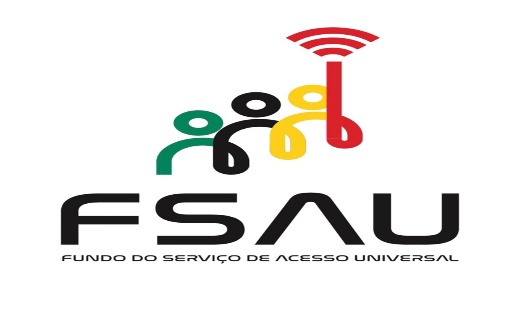 Introdução
Descrição sobre o Projecto
Custo
Impacto
Prespectivas do Projecto
Sustentabilidade do Projecto
INTRODUÇÃO
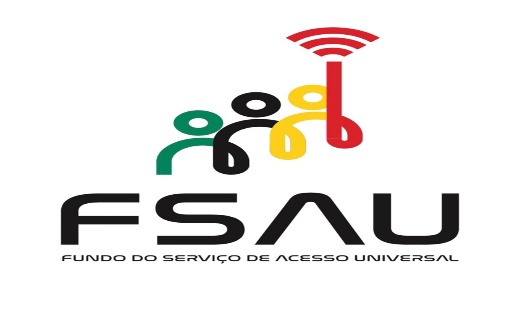 Praças Digitais são espaços públicos que podem ser jardins, praças, praias ou outro tipo de espaço onde a população pode aceder gratuitamente o serviço de Internet;
O objectivo é promover a inclusão digital. Em Moçambique apenas 7% (UEM) ou 18% (INCM) da população tem acesso à Internet!!! 
Estão em funcionamento 18 Praças Digitais: Jardim Tunduro (Cidade de Maputo), Parque dos Poetas (Matola), Praça do Trabalhador (Inhambane), Praça do Município, Praça 3 de Fevereiro (Beira), Jardim dos Namorados, Jardim da Piscina Municipal (Quelimane), Praça de Gurúè (Gurúè), Av. Eduardo Mondlane e Jardim Parque (Cidade de Nampula), Jardim Josina Machel, Posto de Turismo, Jardim do Museu, Jardim da Escola Secundária da Ilha de Moçambique, Fortaleza (Ilha de Moçambique), Praia do Wimbe (Pemba), Praça da Paz (Mueda) e Praça da Liberdade (Lichinga).
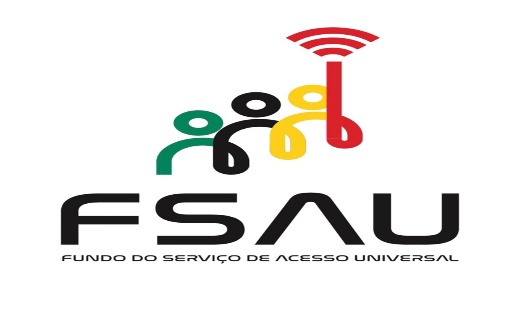 BREVE DESCRIÇÃO DO PROJECTO
As Praças funcionam diariamente, permitindo a população aceder à Internet a qualquer hora do dia;
Em cada Praça podem estar conectados simultaneamente 180 utilizadores, com um tempo de utilização de 1 hora;
Todas as Praças estão ligadas a um acesso em fibra óptica assegurando uma velocidade mínima de 10Mbps dedicados;
Compete ao INCM fazer a gestão remota das Praças para, entre outros aspectos, assegurar a qualidade de serviço, ter informação sobre os acessos, números de utilizadores por sexo, idade e todos os aspectos de monitoria do funcionamento de cada Praça;
A Movitel está em processo de handover das Praças ao INCM.
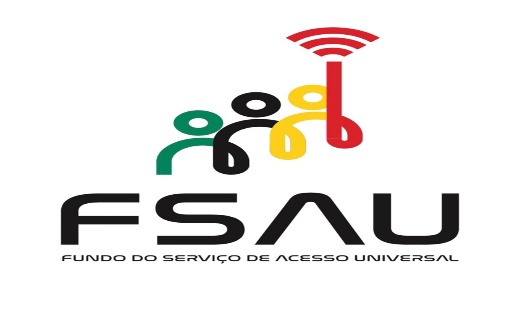 CUSTO DO PROJECTO
Cada Praça tem um custo inicial de cerca de 1.200.000,00 MT.
Deste valor cerca de metade é o custo da aquisição dos equipamentos e outra metade para serviços;
Em termos de serviço de Internet cada praça tem um custo anual de cerca de 665.000,00 Mt e um custo mensal de cerca de 55.401,85 Mt;
As praças digitais têm um financiamento de 12 meses findo o qual o serviço de Internet será financiado pelo Município beneficiário do Projecto.
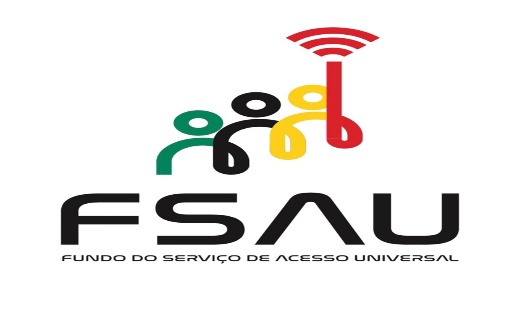 IMPACTO
Democratização da Internet;
De 4 de Novembro a 4 de Dezembro de 2018: 11.578 acessos.
De 12 de Janeiro a 12 de Fevereiro de 2019: 49589 acessos.
Dos 49589 acessos 43740 são do sexo masculino e 5558 são do sexo feminino.
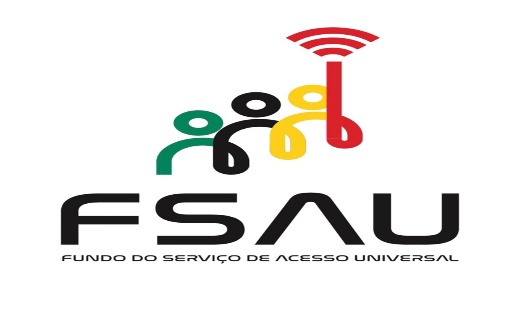 PRESPECTIVAS DO PROJECTO
O Projecto de Praças Digitais vai continuar;
A prespectiva é de uma Cidade/Município/Distrito uma Praça Digital;
Para 2019 a prespectiva é a de instalar nas demais capitais provinciais (Xai-Xai, Chimoio e Cidade de Tete) alguns Municípios: Chibuto (Gaza), Maxixe, Vilankulos (Inhambane), Dondo, Marromeu (Sofala), Vila da Manica (Manica),  Moatize e Angónia (Tete) Milange, Maganja da Costa (Zambézia), Angoche, Malema (Nampula), Chiúre e Montepuez (Cabo Delgado), Metangula (Niassa) e o Bairro de Chamanculo (Cidade de Maputo).
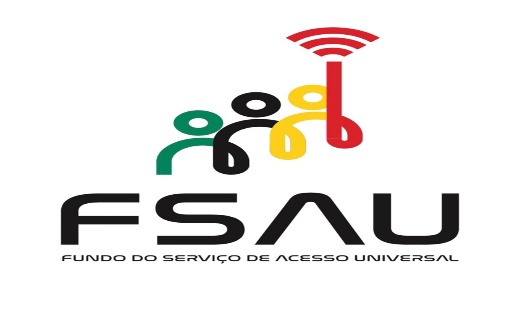 SUSTENTABILIDADE DO PROJECTO
O financiamento deste Projecto tem uma componente de equipamentos e outra de serviço de Internet. Os equipamentos são propriedade do Estado. O serviço tem financiamento de 12 meses.
Os Municípios poderão orçamentar o serviço de Internet. Cada praça tem um custo anual de 665.000,00 Mt e um custo mensal de 55.401,85 mt.
Os Municípios podem negociar com a Movitel e oferecer por exemplo o espaço de publicidade ou outro.
Os Municípios podem fazer parcerias com ONG’s ou empresas para viabilizar a continuidade do Projecto.
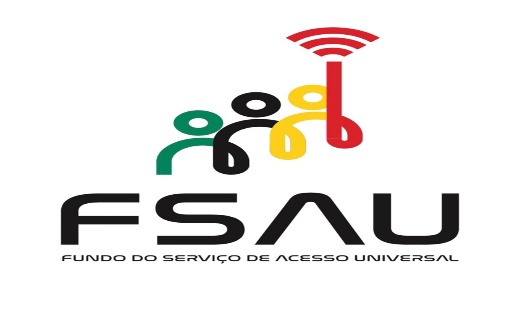 MUITO OBRIGADO!